Практические проблемы мирового соглашения: составление, заключение, утверждение, исполнение
А.Е. Солохин
Составление мировых соглашений
Форма мирового соглашения
письменная форма
количество экземпляров = количеству сторон + 1 экземпляр для суда


						ст. 140 АПК РФ
Форма мирового соглашения
Полномочия представителей на подписание мирового соглашения должны быть указаны в доверенности
							
ст. 140 АПК РФ
Содержание мирового соглашения
Условия мирового соглашения должны быть четкими, ясными и недвусмысленными

Обязательно: согласованные сторонами сведения об условиях, о размере и о сроках исполнения обязательств


ст. 140 АПК РФ, п. 13 постановления 
Пленума ВАС РФ от 18.07.2014 N 50
«О примирении сторон в арбитражном процессе»
Содержание мирового соглашения
В мировом соглашении могут содержаться любые условия, в т.ч. 

об отсрочке или о рассрочке исполнения обязательств ответчиком, 
об уступке прав требования, 
о полном или частичном прощении либо признании долга, 
о распределении судебных расходов 
и иные условия, не противоречащие закону;

Ст. 140 АПК РФ, п. 13 постановления
 Пленума ВАС РФ от 18.07.2014 N 50
Содержание мирового соглашения
Не должно быть неясностей и споров по поводу его исполнения;

МС должно быть исполнимым  с учетом правил о принудительном исполнении судебных актов;

п. 13 постановления 
Пленума ВАС РФ от 18.07.2014 N 50
Содержание мирового соглашения
Если взаимные уступки сторон мирового соглашения, по мнению суда, не являются равноценными, данное обстоятельство не является основанием для отказа в его утверждении.


п. 13 ПП ВАС РФ постановления 
Пленума ВАС РФ от 18.07.2014 N 50
Природа мирового соглашения
Мировое соглашение представляет собой соглашение сторон, то есть сделку, вследствие чего к этому соглашению, являющемуся одним из средств защиты субъективных прав, помимо норм процессуального права, подлежат применению нормы гражданского права о договорах, в том числе правила о свободе договора (статья 421 Гражданского кодекса Российской Федерации). 

п. 9 ПП ВАС РФ от 18.07.2014 N 50
Содержание мирового соглашения
Содержащиеся в тексте мирового соглашения условия о снятии любых претензий и требований истца к ответчику, вытекающих из любых иных оснований, не позволяют однозначно установить относимость возможных будущих претензий и требований к конкретным обязательствам (отношениям) при его исполнении, что, в свою очередь, является препятствием для утверждения такого мирового соглашения.

Суд кассационной инстанции посчитал, что такое МС не может быть утверждено

Постановление Арбитражного суда Восточно-Сибирского округа от 08.12.2016 N Ф02-6855/2016 по делу N А10-6234/2015
Сделка под условием
МС не должно содержать признаки сделки под условием

 Постановление Арбитражного суда Московского округа от 03.12.2015 N Ф05-16435/2015 по делу N А40-44123/15
Постановление Арбитражного суда Московского округа от 10.02.2017 N Ф05-21014/2016 по делу N А40-26507/16-182-225
Выход за пределы предмета спора
В мировое соглашение могут быть включены положения, которые связаны с заявленными требованиями, но не были предметом судебного разбирательства.

п. 9 ПП ВАС РФ от 18.07.2014 N 50
Выход за пределы предмета спора
Допустимо включать в мировое соглашение положения, которые не были предметом судебного разбирательства, можно только тогда, когда они связаны с требованиями, заявленными в процессе.  

	ч. 3 ст. 153.10 ГПК РФ, ч. 2.1 ст. 140 АПК РФ, ч. 4.1 ст. 137 КАС РФ в редакции законопроекта № 421600-7 "О внесении изменений в отдельные законодательные акты Российской Федерации в связи с совершенствованием примирительных процедур"
Выход за пределы предмета спора
Утверждая мировое соглашение, суд фактически определил права и обязанности сторон по договорам, которые не только не были предметом настоящего разбирательства, но рассматривались в рамках иных арбитражных дел.

Суд должен определить возникшие из указанных договоров права и обязанности сторон при рассмотрении соответствующих дел.

Утверждение мирового соглашения, касающегося таких прав и обязанностей, в рамках настоящего дела является недопустимым.

Постановление Арбитражного суда Северо-Западного округа от 10.08.2017 N Ф07-5409/2017 по делу N А21-9874/2016
Можно ли включать в текст мирового соглашения санкции за его неисполнение?
В договоре – пени 0,1%.

В МС – 0,5%.

МС не было исполнено, сторона пошла в суд первой инстанции и получила исполнительный лист на сумму долга и пеней (0,5% от суммы долга за день просрочки).

Апелляция пересчитала пени в МС из размера 0,1%.

Кассация поддержала первую инстанцию и  согласилась с  0,5% пеней в МС.

Постановление Арбитражного суда Северо-Западного округа от 09.03.2016 N Ф07-2479/2016 по делу N А56-18223/2015
Заключение мирового соглашения
Когда можно заключить МС
Мировое соглашение можно заключить на любой стадии и при исполнении судебного акта


ст. 139 АПК РФ, 
ст. 153.9 ГПК РФ в редакции
 законопроекта № 421600-7
По каким делам можно заключить МС
Мировое соглашение может быть заключено по любому делу, если иное не предусмотрено АПК РФ и иным федеральным законом.

ст. 139 АПК РФ
Примирение по делам, возникающим из административных и иных публичных правоотношений
Экономические споры, возникающие из административных и иных публичных правоотношений, могут быть урегулированы сторонами по правилам, установленным в главе 15 АПК РФ, путем заключения соглашения или с использованием других примирительных процедур, если иное не установлено федеральным законом.

Ст. 190 АПК РФ
Примирение по КАС РФ
Стороны могут урегулировать спор, заключив соглашение о примирении сторон.

ч. 3 ст. 137 КАС РФ
Участники мирового соглашения. Процессуальное соучастие.
Мировое соглашение может быть заключено как между всеми истцами и ответчиками, так и между некоторыми из них, если это не препятствует рассмотрению судом требований, производство по которым не прекращается вследствие утверждения мирового соглашения.

П. 10 ПП ВАС РФ № 50
Процессуальное соучастие
В случае утверждения судом мирового соглашения только между одним из истцов и ответчиком, в определении суда должны содержаться мотивы, по которым суд пришел к выводам об отсутствии препятствий для рассмотрения исковых требований другого истца после утверждения мирового соглашения, а также к выводам об отсутствии нарушений прав второго истца утверждением мирового соглашения только с первым истцом.

Постановление Арбитражного суда Московского округа от 26.04.2016 N Ф05-4731/2016 по делу N А40-30047/2014
Третьи лица, заявляющие самостоятельные требования
Третьи лица, заявляющие самостоятельные требования в отношении предмета спора вправе заключать мировое соглашение.


ч. 2 ст. 50 АПК РФ, 
п. 11 ПП ВАС РФ № 50
Третьи лица, не заявляющие самостоятельные требования
Третьи лица, не заявляющие таких требований – не вправе, но могут выступать участниками мирового соглашения, например, в случаях, если на них возлагается исполнение обязательства либо они являются лицами, управомоченными принять исполнение.


п. 12 ПП ВАС РФ № 50, 
ч. 2 ст. 51 АПК РФ в редакции
 законопроекта № 421600-7
В соответствии с п. 1 ст. 313 ГК РФ исполнение обязательства может быть возложено должником на третье лицо, если из закона, иных правовых актов, условий обязательства или его существа не вытекает обязанность должника исполнить обязательство лично. 

В этом случае кредитор обязан принять исполнение, предложенное за должника третьим лицом. 

Поэтому, например, стороны спора могут договориться, что третье лицо перечислит денежные средства одной из сторон.
Третьи лица, не заявляющие самостоятельные требования
Если такие лица не участвуют в мировом соглашении, они вправе заявлять о нарушении их прав и законных интересов таким соглашением, что не мешает арбитражному суду утвердить его, если соответствующие доводы не найдут подтверждения. 
п. 12 ПП ВАС РФ № 50
Вправе ли такие лица заявлять о нарушении их прав и законных интересов мировым соглашением уже после его утверждения судом?  В частности, при обжаловании определения об утверждения МС.
Нет,
но такое третье лицо вправе самостоятельно обратиться в суд за оспариванием зарегистрированного права истца способами, предусмотренными гражданским законодательством.

	

Постановление Арбитражного суда Волго-Вятского округа от 15.07.2015 N Ф01-2229/2015 по делу N А28-1263/2015. 
Схожий подход использован в Постановлениях Арбитражного суда Волго-Вятского округа от 25.02.2015 N Ф01-6133/2014 по делу N А82-2714/2014 и от 13.02.2015 N Ф01-6180/2014 по делу N А29-9101/2013.
Заключение нового МС после утверждения МС
Если после утверждения судом мирового соглашения стороны заключили новое мировое соглашение, изменяющее условия первоначального мирового соглашения, ранее утвержденного судом (в частности, по вопросам отсрочки, рассрочки исполнения обязательства), и обратились в суд с ходатайством о его утверждении, такое мировое соглашение может быть утверждено судом. 

При этом в определении об утверждении нового мирового соглашения должно быть указано, что судебный акт, которым утверждено первоначальное мировое соглашение, не подлежит исполнению.

	п. 23 ПП ВАС РФ № 50
Отказ от исполнения мирового соглашения
Стороны мирового соглашения могут отказаться от его исполнения, прекратив тем самым обязательство по обоюдному соглашению. 

К мировому соглашению применяются общие нормы о порядке изменения и прекращения обязательств и, в частности, согласно ст. 407 ГК РФ стороны своим соглашением вправе прекратить обязательство и определить последствия его прекращения, если иное не установлено законом или не вытекает из существа обязательства.

	Постановление Арбитражного суда Дальневосточного округа от 24.08.2015 N Ф03-3422/2015 по делу N А59-4264/2014.
Утверждение мирового соглашения
Утверждение мирового соглашения
Утверждается судом, в производстве которого находится дело. Если на стадии исполнения – первой инстанцией.
МС утверждается в судебном заседании с вызовом лиц.
Можно попросить об утверждении в отсутствие лиц.
ст. 141 АПК РФ
Утверждение мирового соглашения
Арбитражный суд при рассмотрении вопроса об утверждении мирового соглашения исследует фактические обстоятельства спора и представленные лицами, участвующими в деле, доводы и доказательства, дает им оценку лишь в той степени и поскольку это необходимо для установления соответствия мирового соглашения требованиям закона и отсутствия нарушений прав и законных интересов других лиц.

. 14 ПП ВАС РФ № 50
Утверждение мирового соглашения
Арбитражный суд проверяет, в частности: 

полномочия лиц, подписавших проект мирового соглашения, 
наличие волеизъявления юридического лица на заключение мирового соглашения, 
возможно ли распоряжение имуществом, являющимся предметом мирового соглашения, 
имеются ли у такого имущества обременения, 
соответствует ли проект мирового соглашения императивным нормам действующего законодательства, в том числе о сделках (за исключением случаев, когда такая проверка осуществляется судом только по заявлению соответствующего лица), 
а также изучает проект мирового соглашения для целей выявления условий, затрагивающих права и законные интересы лиц, не участвующих в деле.

П. 14 ПП ВАС РФ № 50
Утверждение мирового соглашения
Определение об утверждении мирового соглашения подлежит немедленному исполнению и может быть обжаловано в арбитражный суд кассационной инстанции в течение месяца со дня вынесения определения.

Об отказе в утверждении мирового соглашения арбитражный суд выносит определение, которое может быть обжаловано.

ст. 141 АПК РФ
Обжалование определения об отказе в утверждении МС
Если заявителем подана апелляционная жалоба на определение об отказе в утверждении мирового соглашения, рассмотрение искового заявления (заявления) откладывается до рассмотрения жалобы на названное определение или на основании п. 1 ч. 1 ст. 143 АПК РФ приостанавливается производство по делу. 

	
Постановление Пленума ВАС РФ от 28.05.2009 N 36 «О применении Арбитражного процессуального кодекса Российской Федерации при рассмотрении дел в арбитражном суде апелляционной инстанции»
Борьба с недобросовестным поведением
Если стороной заявлено ходатайство об утверждении мирового соглашения и арбитражный суд при рассмотрении данного ходатайства установит, что воля обеих сторон на заключение такого соглашения не выражена и названное ходатайство явно направлено на срыв судебного заседания, затягивание судебного процесса, воспрепятствование рассмотрению дела и принятию законного и обоснованного судебного акта (например, к ходатайству не приложен проект мирового соглашения, проект мирового соглашения не подписан сторонами или подписан только одной из сторон), то суд не рассматривает вопрос об утверждении мирового соглашения. 
В связи с этим определение об отказе в утверждении мирового соглашения (часть 9 статьи 141 АПК РФ) не выносится; суд на основании части 5 статьи 159 АПК РФ отказывает в удовлетворении названного ходатайства. 
Возражения в отношении данного определения могут быть заявлены при обжаловании судебного акта, которым заканчивается рассмотрение дела по существу (часть 2 статьи 188 Кодекса).

П. 18 ПП ВАС РФ № 50
Как поступать в ситуации, когда лицо сначала заявило ходатайство об утверждении мирового соглашения, а до его утверждения отказалось от него?
Арбитражные суды рассматривают эту ситуацию как отсутствие волеизъявления на заключение мирового соглашения.

	Постановление Арбитражного суда Восточно-Сибирского округа от 27.08.2015 N Ф02-4906/2015 по делу N А19-15309/2013.
Причины отказов в утверждении МС
отсутствие полномочий представителя на заключение мирового соглашения или неясность формулировки, указывающей на наличие такого полномочия; 
противоречие мирового соглашения закону; 
нарушение условиями мирового соглашения прав и интересов иных лиц; 
отказ одной из сторон от заключения мирового соглашения в судебном заседании; 
неисполнимость условий мирового соглашения

Справка о практике применения судами Федерального закона от 27 июля 2010 г. N 193-ФЗ «Об альтернативной процедуре урегулирования споров с участием посредника (процедуре медиации)" за период с 2013 по 2014 год» (утв. Президиумом Верховного Суда РФ 01.04.2015)
Последствия утверждения мирового соглашения
Если стороны при заключении мирового соглашения прямо не оговорили в нем иные правовые последствия для соответствующего правоотношения (включающего как основное обязательство, из которого возникло заявленное в суд требование (требования), так и дополнительные), такое соглашение сторон означает полное прекращение спора, возникшего из этого правоотношения. 

В связи с этим последующее выдвижение в суде новых требований из того же правоотношения, независимо от того, возникло такое требование из основного либо из дополнительного обязательства, не допускается.

п. 15 ПП ВАС РФ № 50
Последствия утверждения мирового соглашения
В мировом соглашении по основному и дополнительному обязательству, утвержденному судом по другому делу о взыскании задолженности и неустойки по тому же договору, не говорится о сохранении за обществом права на дополнительное взыскание неустойки.

В связи с этим невключение в текст мирового соглашения такого условия влечет за собой полную ликвидацию спора сторон, возникшего в связи с ненадлежащим исполнением условий договора поставки, а также делает необоснованным предъявление требований о взыскании неустойки.

Постановление Арбитражного суда Дальневосточного округа от 01.09.2015 N Ф03-3469/2015 по делу N А04-2024/2015.
Утверждение мирового соглашения в суде первой инстанции влечет прекращение производства по делу.

Утверждение мирового соглашения в суде апелляционной, кассационной, надзорной инстанции по предмету заявленных требований влечет отмену судебного акта и прекращение производства по делу.
	
ч. 12 ст. 153.11 ГПК РФ, 
ч. 12 ст. 141 АПК РФ в редакции 
законопроекта № 421600-7
Утверждение мирового соглашения в суде первой инстанции влечет прекращение производства по делу.

Утверждение мирового соглашения в суде апелляционной, кассационной, надзорной инстанции по предмету заявленных требований влечет отмену судебного акта и прекращение производства по делу.
	
ч. 12 ст. 153.11 ГПК РФ, 
ч. 12 ст. 141 АПК РФ в редакции 
законопроекта № 421600-7
Исполнение мирового соглашения
Исполнение мирового соглашения
Исполняется добровольно;
В случае неисполнения суд выдает исполнительный лист.

ст. 142 АПК РФ
Частичное исполнение мирового соглашения
Сумма задолженности определяется взыскателем по состоянию на дату обращения взыскателя в суд с заявлением о выдаче исполнительного листа, поэтому в случае частичной уплаты задолженности по мировому соглашению на момент его нарушения суд уточняет сумму задолженности в судебном заседании с вызовом сторон.

п. 22 ПП ВАС РФ № 50
Частичное исполнение мирового соглашения
Рассматривая вопрос о выдаче исполнительного листа в связи с неисполнением мирового соглашения, суд на основании представленных доказательств его частичного исполнения и с учетом пункта 22 ПП ВАС РФ № 50 обоснованно выдал исполнительный лист на принудительное исполнение той части мирового соглашения, которая ответчиком добровольно не была исполнена. 

Постановление Арбитражного суда Северо-Западного округа от 20.08.2015 N Ф07-4669/2015 по делу N А52-275/2014.
Частичное исполнение мирового соглашения
Выдача исполнительного листа на всю сумму, подлежащую уплате по мировому соглашению, не препятствует представлению должником доказательства частичного исполнения мирового соглашения в ходе исполнительного производства, что учитывается судебным приставом-исполнителем в ходе совершения исполнительных действий.

п. 22 ПП ВАС РФ № 50
Может ли суд предоставить отсрочку (рассрочку) исполнения
Да, если уже после утверждения мирового соглашения возникли обстоятельства, объективно затрудняющие исполнение судебного акта;
если такая отсрочка будет способствовать устранению данных обстоятельств.

п. 24 ПП ВАС РФ № 50
Отсрочка (рассрочка) исполнения
Суд, признавая, с учетом п. 24 ПП ВАС РФ № 50, правомерной семимесячную отсрочку исполнения мирового соглашения, согласился с выводом арбитражного суда первой инстанции о том, что погашение задолженности частями позволит не только исполнить установленные обязательства перед взыскателем, но и обеспечить баланс интересов заинтересованных сторон, избежать неблагоприятных обстоятельств, затрудняющих исполнение судебного акта.

Постановление Семнадцатого арбитражного апелляционного суда от 20.07.2015 N 17АП-17223/2014-ГК по делу N А50-21926/2014.
Может ли суд предоставить отсрочку или рассрочку исполнения мирового соглашения несколько раз?
Суд отказал в связи с тем что МС уже содержит условие об отсрочке.
	
Постановление Двадцатого арбитражного апелляционного суда от 20.04.2015 N 20АП-1536/2015 по делу N А09-3669/2010.
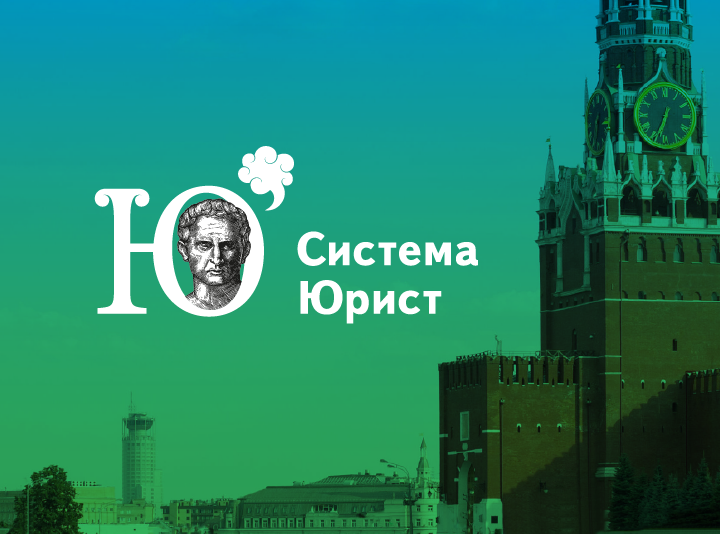